Estudos de Traçado
Introdução
Que tipo de rodovia deve ser projetada?
2
Introdução
Constituem um Sistema de Transporte:
Meio ambiente
3
Introdução
O produto final deve atender as expectativas do consumidor (condutor) quanto a:
4
Introdução
De acordo com a Lei Nº. 9.503, de 23/09/1997 (Código de Trânsito Brasileiro) que entrou em vigor em 8/01/1998, utilizam-se as seguintes definições:

ESTRADA: via rural não pavimentada;
RODOVIA: via rural pavimentada;
VIA RURAL: são as estradas e rodovias.
5
Introdução
Nomenclatura das rodovias federais:



Onde N é:
0: Rodovias Radiais;
1: Rodovias Longitudinais;
2: Rodovias Transversais;
3: Rodovias Diagonais;
4: Rodovias de Ligação.
6
Introdução
À forma (composição espacial) assumida por uma via rural dá-se o nome de corpo estradal.

O corpo estradal está posicionado sobre a superfície topográfica (relevo), podendo cortar e/ou aterrar a mesma.
7
Introdução
A caracterização (modelagem e projeto) do corpo estradal (3D) é feita através de:
8
Introdução
Função:
9
Introdução
Classificação funcional:
Arterial
Coletor
Local
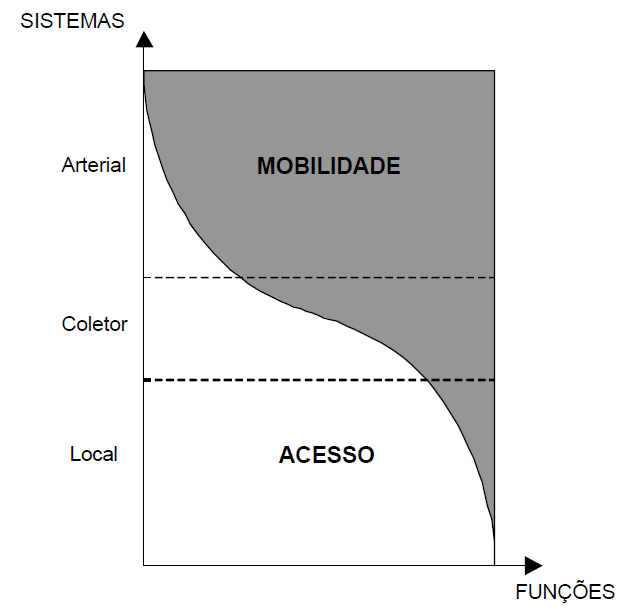 10
Introdução
Classificação técnica:

Classificação funcional -> classe de projeto;
Volume médio diário de tráfego (VMD);
Nível de Serviço;

Natureza do terreno.
11
Introdução
IMPORTANTE!!!

Estudos de Traçado bem realizados minimizam problemas de projeto em diversas áreas (geométrico, terraplenagem, interseções, drenagem, pavimentação, etc.)
12
Norma (Rio Grande do Sul e Brasil)
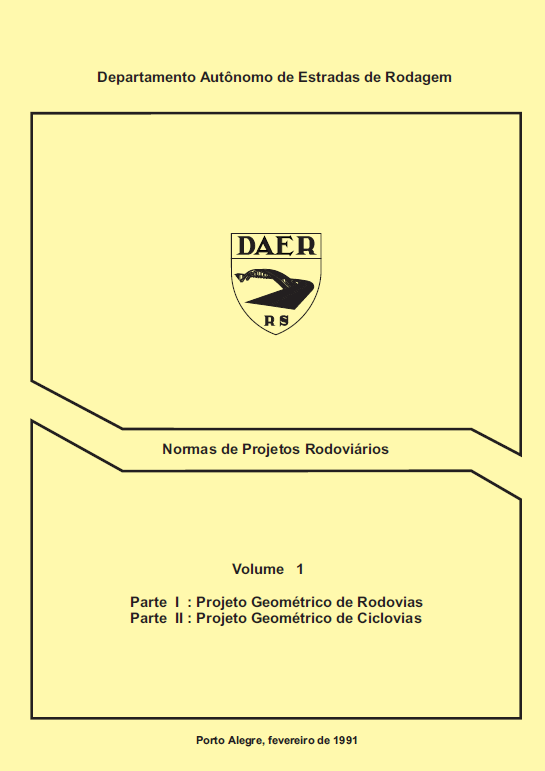 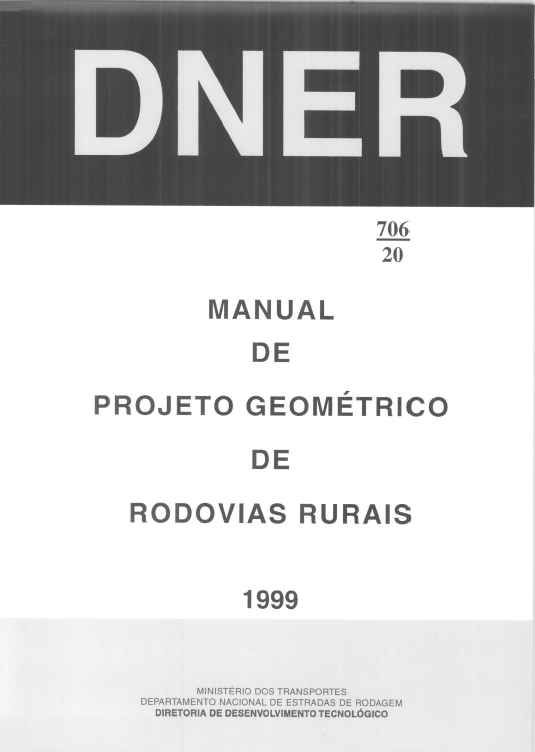 13
Norma (referência)
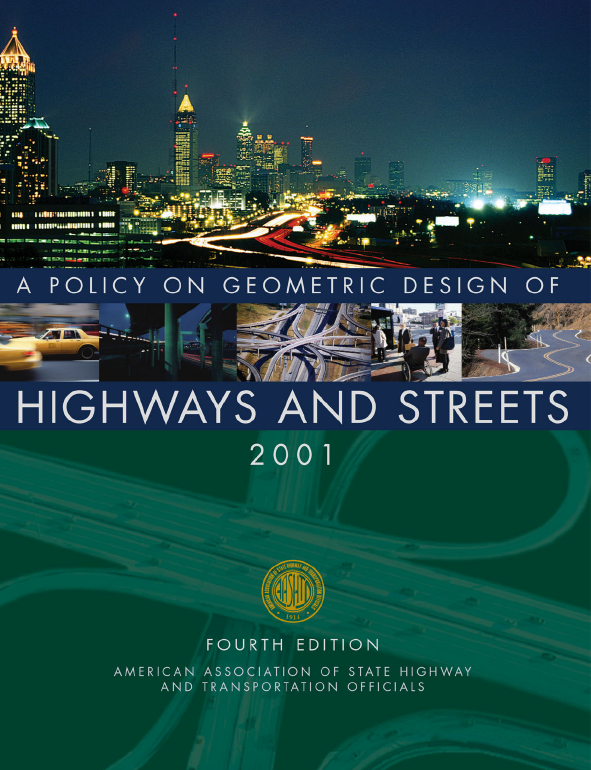 14
Norma (Relevo)
Plano: distâncias de visibilidade permitidas pela geometria da rodovia bastante longas sem maiores dificuldades construtivas ou custos mais elevados;

Ondulado: declividades do terreno natural exigem constantes cortes e aterros para a conformação do perfil da rodovia, com ocasionais inclinações mais acentuadas oferecendo alguma restrição ao desenvolvimento normal dos alinhamentos horizontais e verticais;

Montanhoso: mudanças abruptas de elevações entre o terreno natural e a plataforma da rodovia, tanto longitudinal quanto transversalmente, demandando frequentes aterros e cortes nas encostas para se conformar a geometria horizontal e vertical da rodovia.
15
Norma (Classes de projeto)
Classe 0 ou Especial: corresponde ao melhor padrão técnico, com características técnicas mais exigentes (critérios de ordem administrativa). Projeto de rodovia em pista dupla, com separação física entre as pistas, interseções em níveis distintos e controle total de acessos, com características de Via Expressa;
16
Norma (Classes de projeto)
Classe I: subdividida nas classes IA e IB. A Classe IA corresponde a projeto de rodovia com pista dupla, admitindo interseções no mesmo nível e com controle parcial de acessos, sendo a definição por esta classe feita com base em estudos de capacidade de rodovias. A Classe IB corresponde a projeto de rodovia em pista simples, indicada para os casos em que a demanda a atender é superior a 200 vph ou superior a 1.400 vpd, mas não suficiente para justificar a adoção de classes de projeto superiores;
17
Norma (Classes de projeto)
Classe II: corresponde a projeto de rodovia em pista simples, cuja adoção é recomendada quando a demanda a atender é de 700 vpd a 1.400 vpd;
18
Norma (Classes de projeto)
Classe III: corresponde a projeto de rodovia em pista simples, sendo recomendada para o projeto de rodovias com demanda entre 300 vpd e 700 vpd;
19
Norma (Classes de projeto)
Classe IV: é a classe de projeto mais pobre, correspondendo a projeto de rodovia em pista simples, sendo subdividida nas classes IVA e IVB. A Classe IVA tem sua adoção recomendada para os casos em que a demanda, na data de abertura da rodovia ao tráfego, situa-se entre 50 vpd e 200 vpd, sendo a Classe IVB reservada aos casos em que essa demanda resulte inferior a 50 vpd.
20
Norma (elementos de projeto)
Velocidade diretriz;
Veículos de projeto;
Distâncias de visibilidade;
Alinhamento horizontal;
Alinhamento vertical;
Elementos da seção transversal.
21
Norma (Vd)
Velocidade diretriz: é a velocidade selecionada para fins de projeto da via e que condiciona as principais características da mesma.
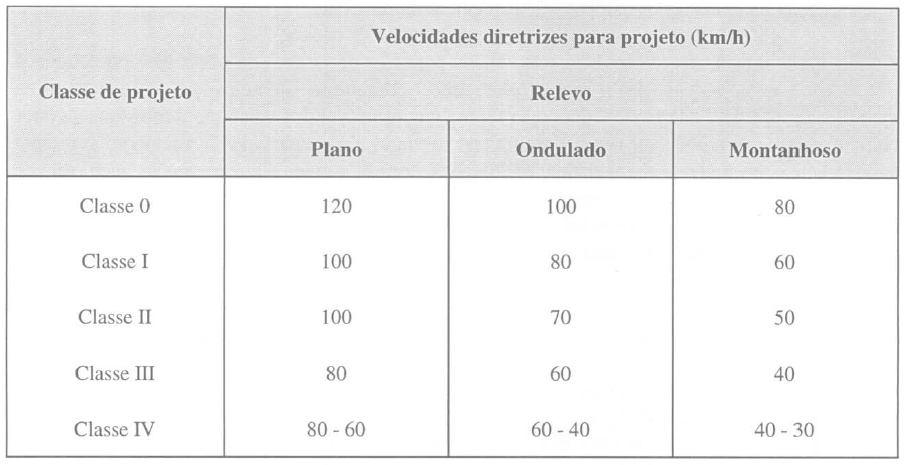 22
Norma (veículos de projeto)
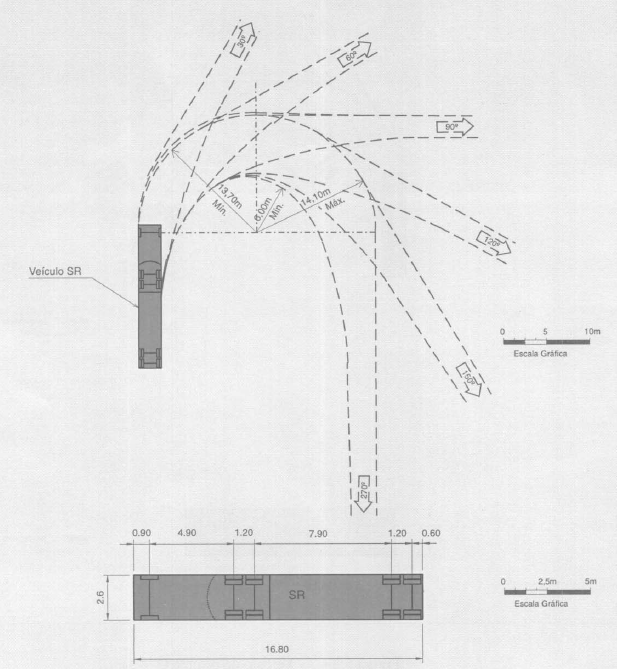 Veículos de projeto;
Veículo tipo.
23
Norma (distâncias de visibilidade)
Parada mínima;
Parada desejável;
Tomada de decisão;
Ultrapassagem.
24
Norma (alinhamento horizontal)
Considerações para traçado fluente:

Trechos excessivamente longos são indesejáveis;
Para AC<5º usar relação DC>30(10-AC);
Não usar raio para AC<15’;
Preferencialmente usar tramo com transição;
É indesejável curvas consecutivas no mesmo sentido;
Preferencialmente ter intertangente T>4V;
Valores mínimos de curvas de concordância horizontal;
Curvas consecutivas devem manter uma relação de proporção entre si.
25
Norma (alinhamento horizontal)
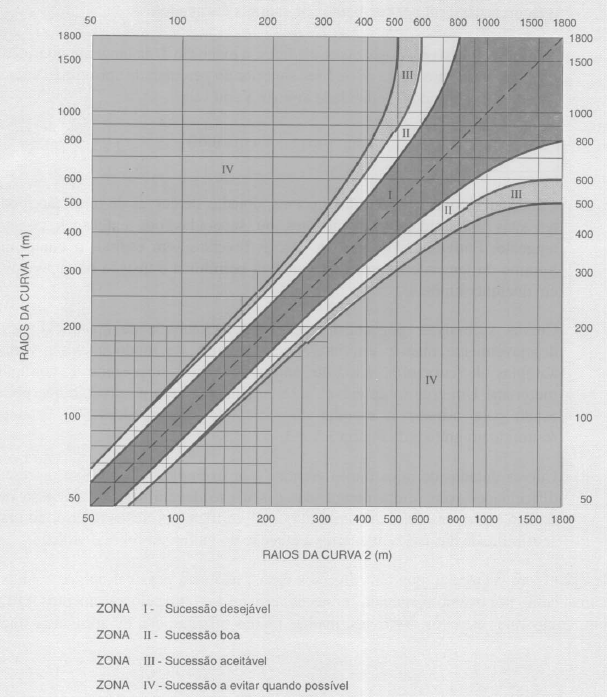 26
Norma (alinhamento vertical)
Considerações:
Greide colado X greide fluente;
Rampas mínimas (drenagem longitudinal: de 0,30% a 1,00%);
Rampas máximas.
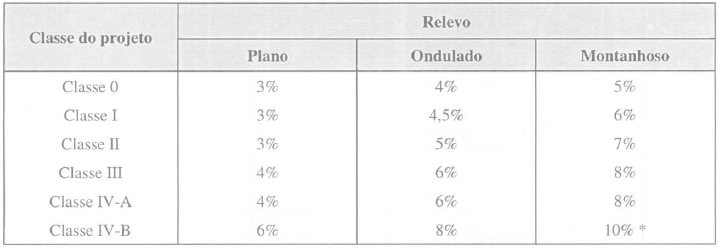 27
Norma (alinhamento vertical)
Considerações:
Curva de concordância vertical: parábola de 2° grau;
Parâmetro k da parábola.
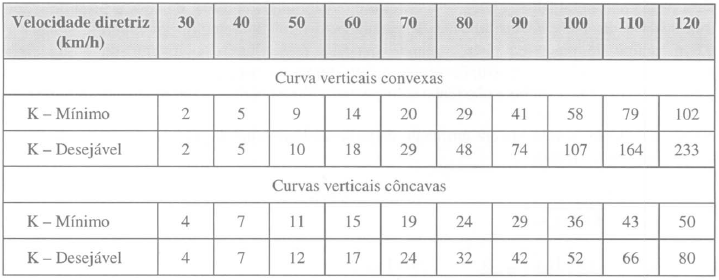 28
Norma
Coordenação dos alinhamentos
horizontal e vertical

(defeitos de traçado)
29
Norma (defeitos de traçado)
Sem dobra ótica
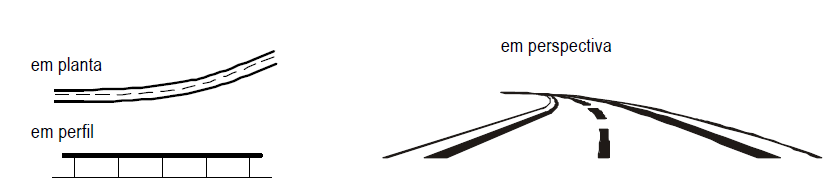 Com dobra ótica
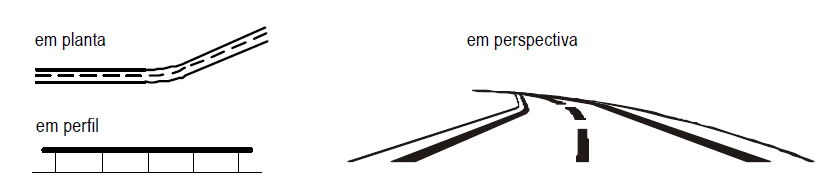 30
Norma (defeitos de traçado)
Tangente pequena entre curvas no mesmo sentido
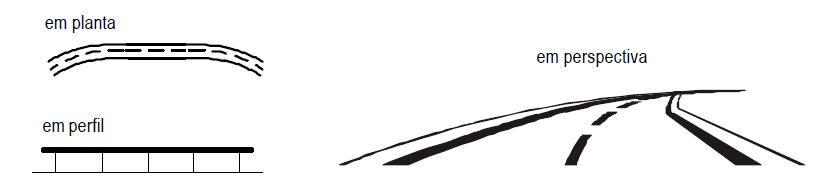 Mergulho em tangente
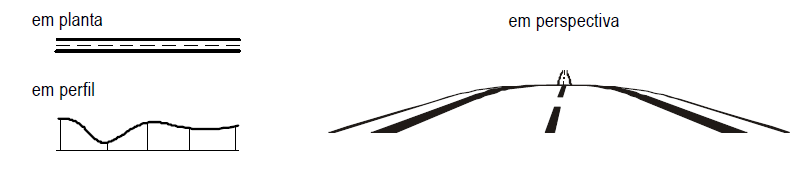 31
Norma (defeitos de traçado)
Mergulho em curva
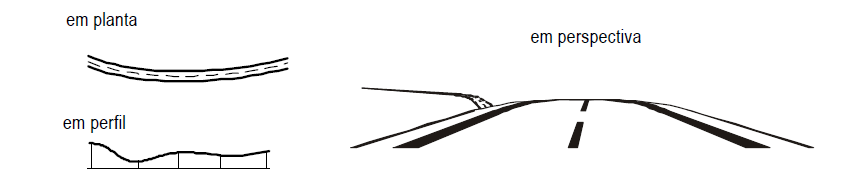 Abaulamentos
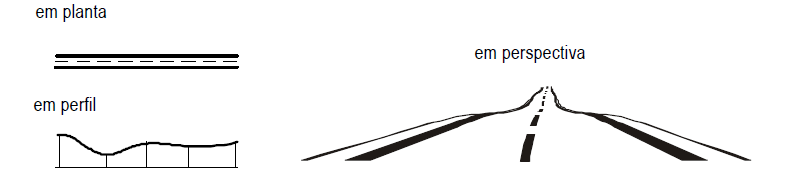 32
Norma (defeitos de traçado)
Ondulações em curva
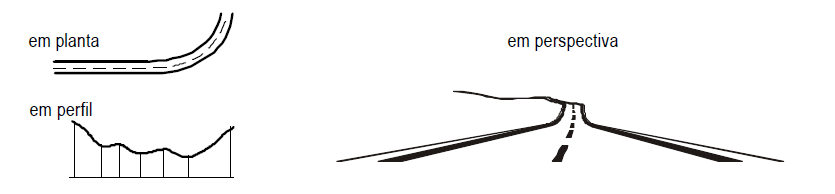 Mergulho raso
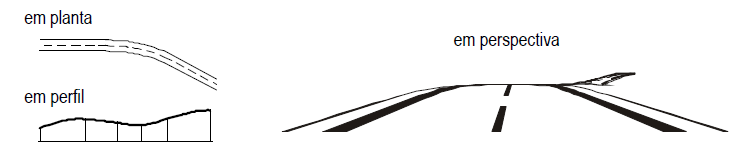 33
Norma (defeitos de traçado)
Mergulho profundo
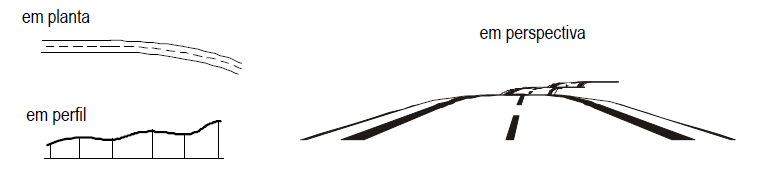 Salto
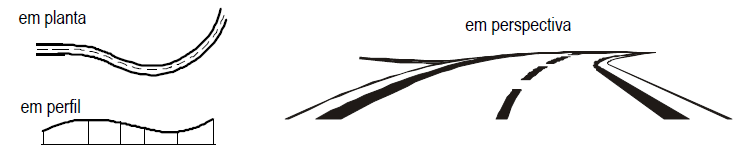 34
Norma (defeitos de traçado)
Salto com deflexão
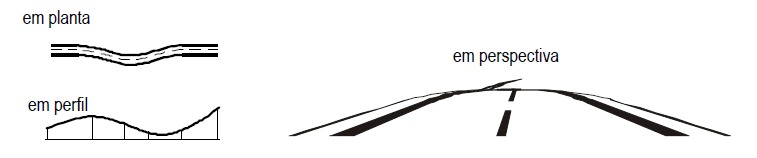 Início de curva horizontal em curva vertical convexa
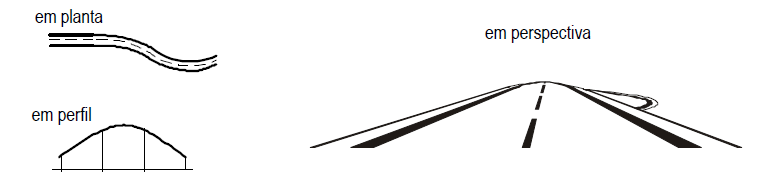 35
Norma (elementos da seção transversal)
Largura das faixas de rolamento.
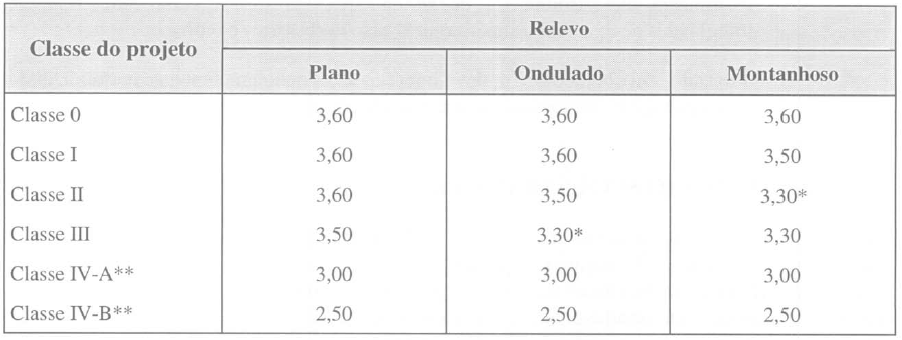 36
Norma (elementos da seção transversal)
Largura dos acostamentos externos.
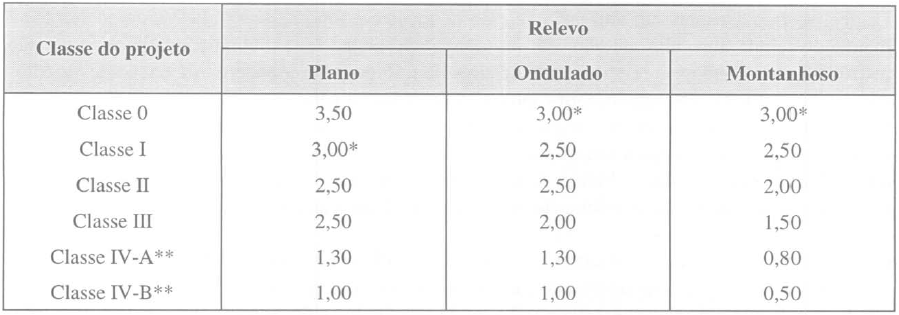 37
Norma (elementos da seção transversal)
Largura dos acostamentos internos.
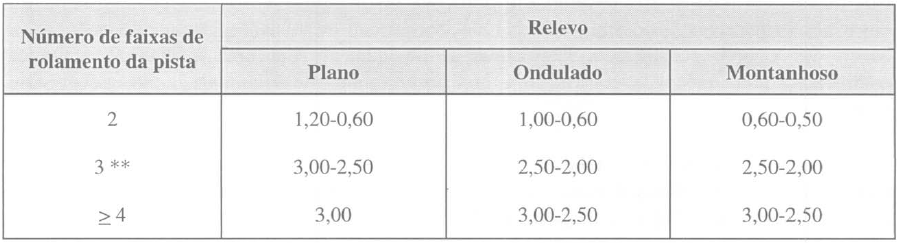 38
Norma (elementos da seção transversal)
Conformação da pista.
Pista abaulada X pista com caimento simples;
Declividade em tangente:
 1,5%  pavimento em concreto de cimento;
2,0% pavimento betuminoso;
2,5% a 3,0% pavimentos porosos e de baixo padrão;
3,0% a 4,0% não pavimentadas;
5% acostamentos;
Superelevação e superlargura.
39
Norma (elementos da seção transversal)
Necessidade de defensas para aterros altos.
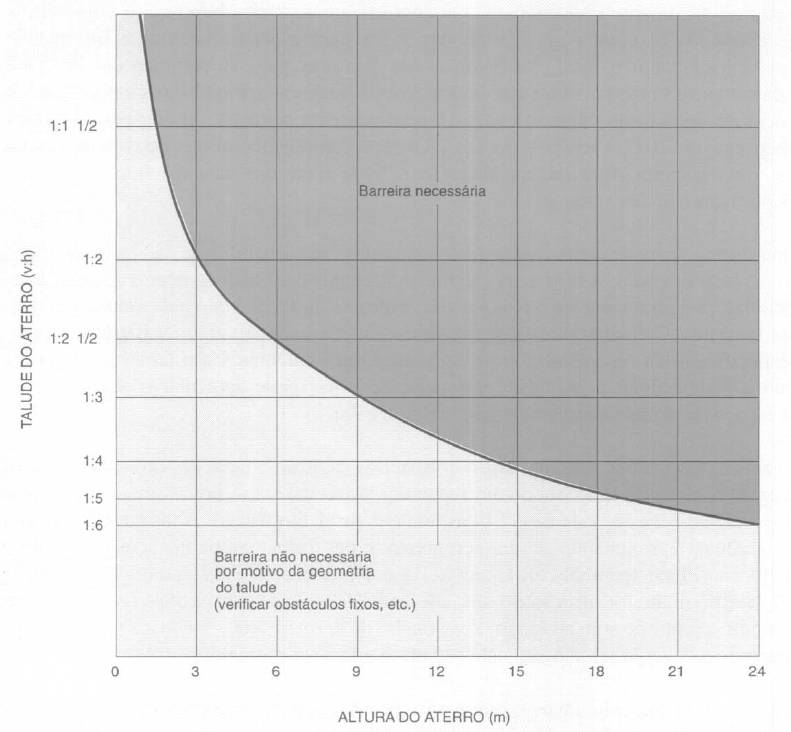 40
Norma (resumo)
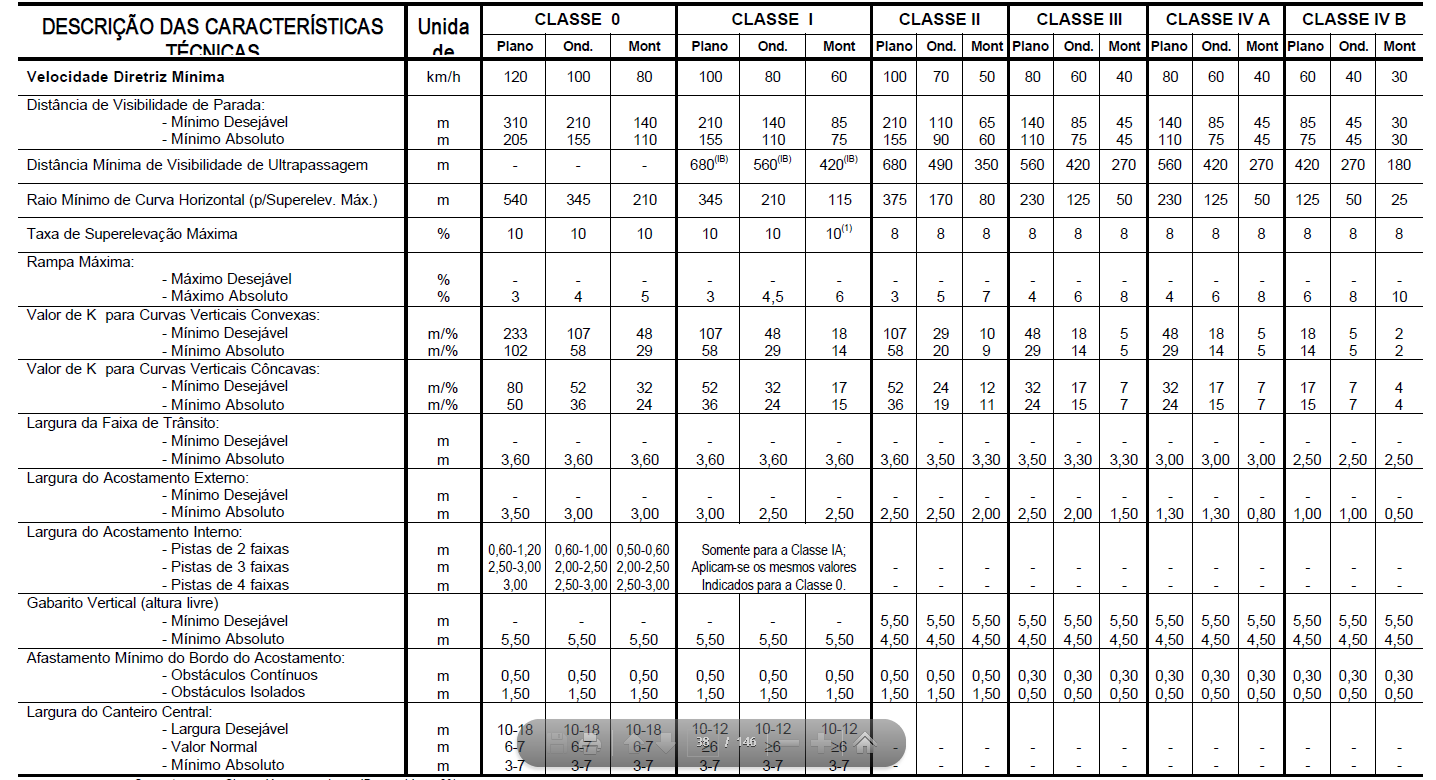 41
Terreno (relevo)
Condicionantes de relevo:
Planície
Planalto
Encosta
Divisor de águas
Vale
Talvegue

Grota e mata ciliar
Serra
Arroio
Bacia
Contraforte
Garganta
42
Terreno (geologia)
Condicionantes geológicas:
Solos moles e materiais inservíveis;
Encostas em aluvião (escorregamento);
Corte em rocha (utilização em aterros e descarte em bota-foras);
Jazidas e empréstimos laterais;
ISC (CBR) e expansão (ensaios).
43
Terreno (hidrologia)
Condicionantes hidrológicas:
Rios e cursos d’água (cota de cheia máxima);
Bacias de contribuição (dimensionamento da vazão);
Regiões alagadiças (banhado);
44
Terreno (preservação e ocupação)
Condicionantes diversas:
Reservas ecológicas (matas nativas e áreas de preservação);
Reservas indígenas, quilombolas (negros), assentamentos e invasões;
Árvores nativas com restrição ao corte;
Áreas de expansão urbana;
Áreas de atração (portos secos, ligação a terminais de outros modais).
45
Terreno (obras concorrentes)
Condicionantes diversas:
Acesso a outras vias rurais (existentes ou projetadas);
Interferências (pontes, viadutos, túneis, ferrovias, oleodutos, canalizações de fibra-ótica, redes de alta tensão).
46
Referências
American Association of State Highway and Transportation Officials. A Policy on Geometric Design of Highways and Streets. [Washington, D.C.], 2012.
Lee, Shu Han. Introdução ao projeto geométrico de rodovias. Florianópolis, SC: Ed. UFSC, 2008.
47